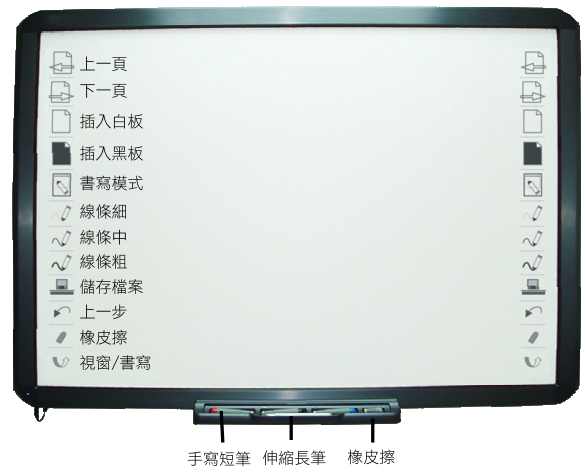 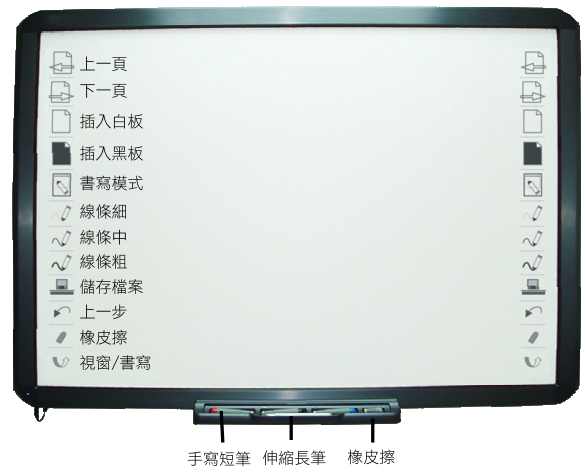 Haboard電子白板
在教學上的應用
分享者：鹽水國小何鳳珠
judy_h@mail2000.com.tw
[Speaker Notes: 問題：
1.直接開ppt,用白板筆解答,那麼是不是就直接進入筆記頁了嗎]
外觀硬體
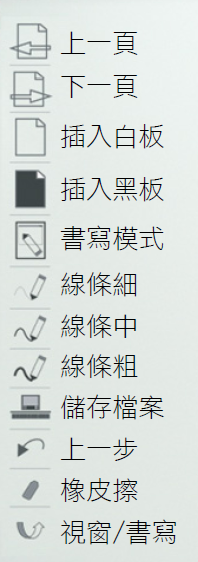 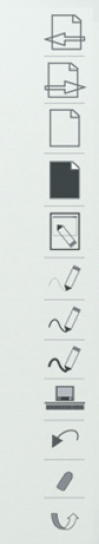 漫遊
左右兩邊皆可使用操作
白板筆＆白板擦(框選)
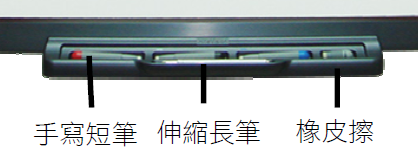 [Speaker Notes: 問題：
1.直接開ppt,用白板筆解答,那麼是不是就直接進入筆記頁了嗎]
軟體使用
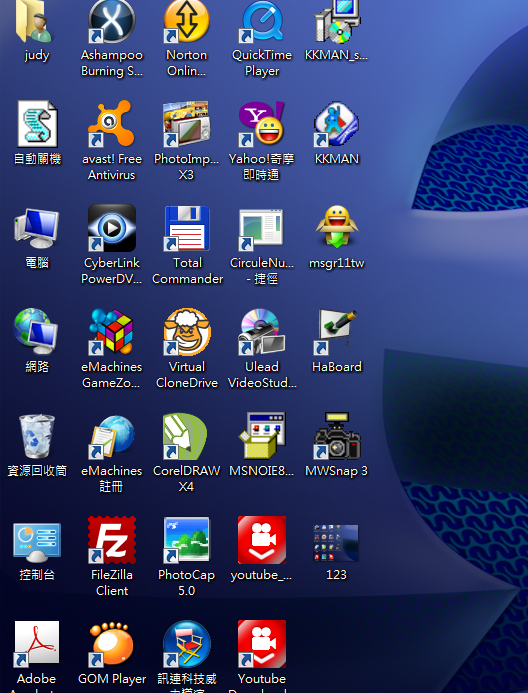 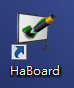 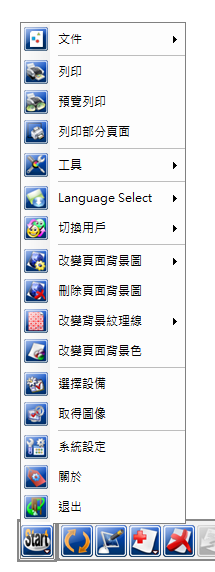 軟體介面
筆記本
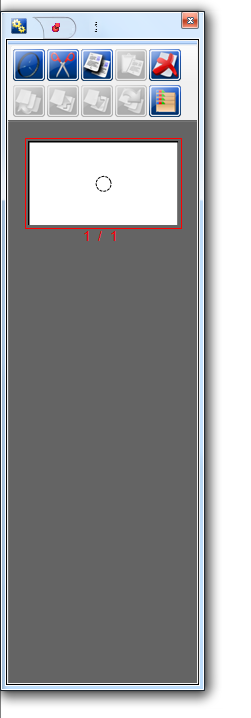 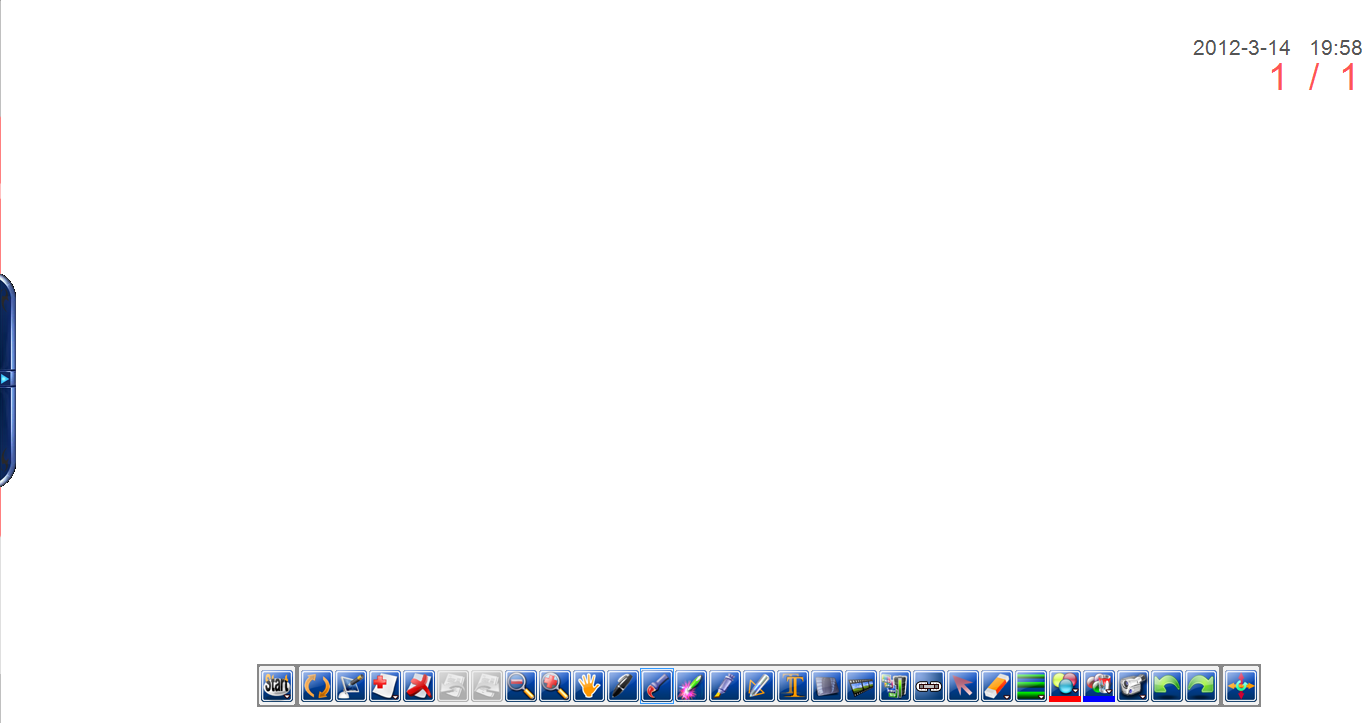 頁數/位置
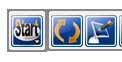 1
2
3
重要
工具列
當不知道我現在是在白板內還是在桌面上時的檢驗方法！
軟體/工具列
建議使用，適時截取畫面
切換模式(桌面＆白板)
新建頁面(桌面＆白板)
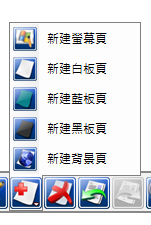 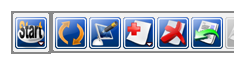 示範說明
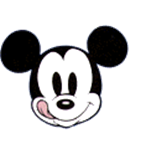 以PDF文件檔為例
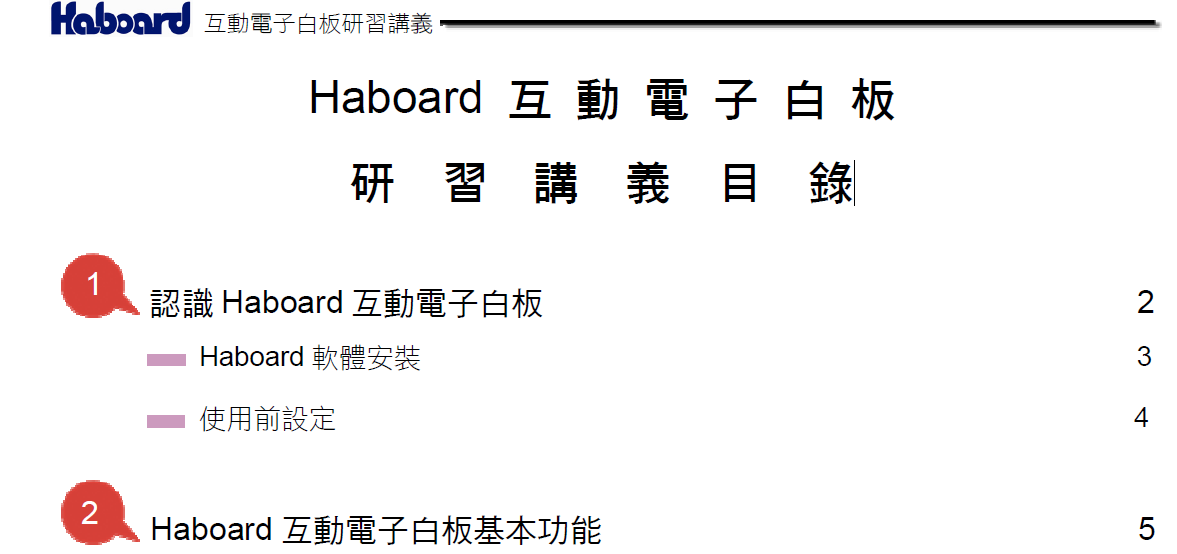 桌面＆白板的切換
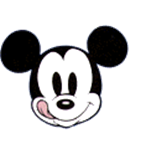 以PDF文件檔為例
切換模式→切換到桌面
打開軟體
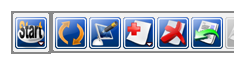 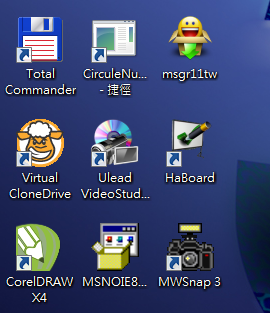 開啟檔案
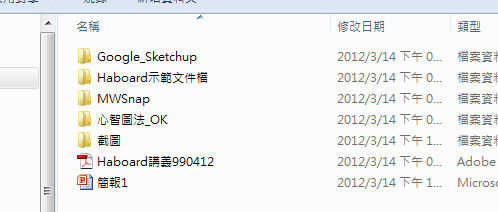 1
2
3
桌面＆白板的切換
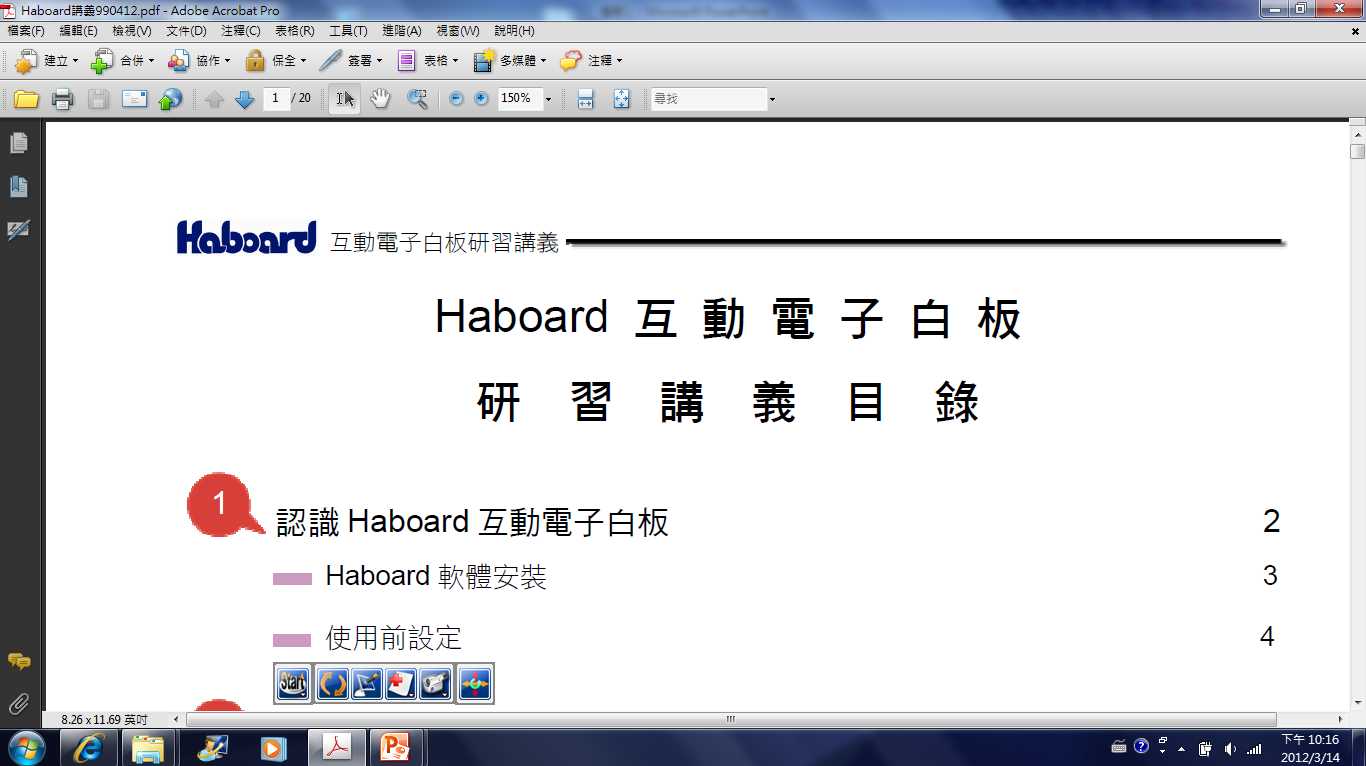 縮小待命中
匯出…可轉成其它常用的教學檔案格式
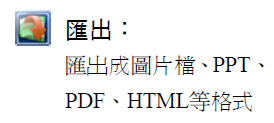 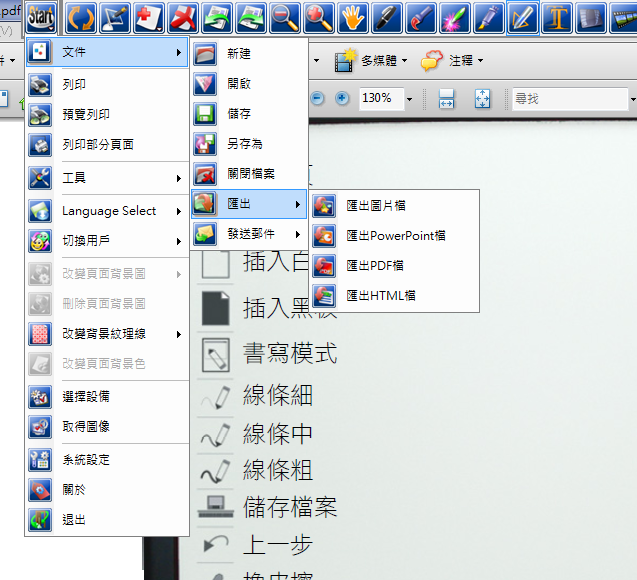 頁面背景…有很棒的現成教學用底圖
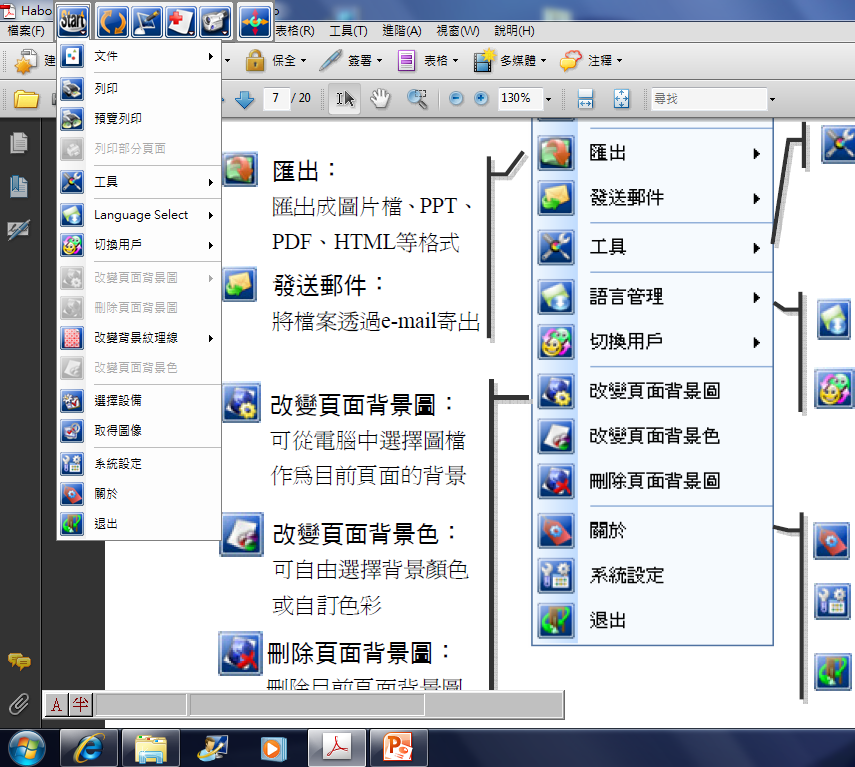 出現灰階→要開新的空白頁才行
頁面背景…有很棒的現成教學用底圖
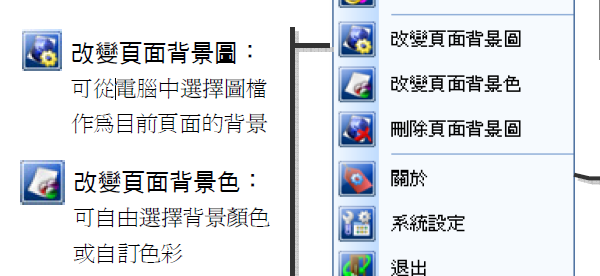 程式裡增了一個項目：改變背景紋理線
值得推薦
頁面背景…有很棒的現成教學用底圖
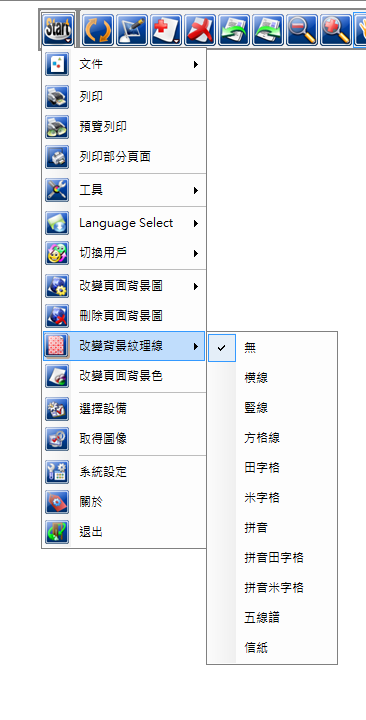 可以利用“漫遊”或“縮小”功能加長頁面或拉近拉遠．
抓圖工具…可剪下任何想儲存的圖案或解題過程
抓圖的方式：
儲存
儲存
全螢幕
桌面內容
匯入白板
匯入白板
區域方形
白板內容
儲存&匯入
不規則形
抓圖工具…可剪下任何想儲存的圖案或解題過程
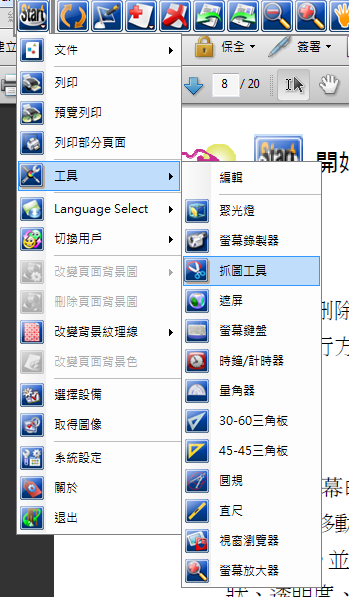 剪完後要在適當位置拖曳出區塊，圖形即會出現．
抓圖工具好用!
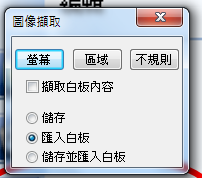 1
2
1
2
先選擇    ，再選擇
抓圖工具…可剪下任何想儲存的圖案或解題過程
剪圖小技巧：目標～將單一題目變為教學頁
剪圖
拖曳貼上
變為背景
按“放大”
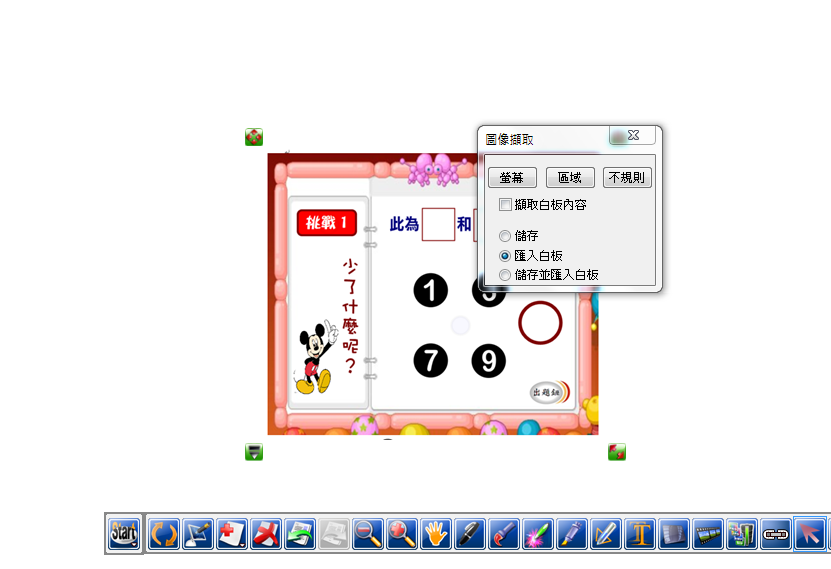 變成背景頁後，就不會被橡皮擦清除了
拖曳貼上
抓圖工具…可剪下任何想儲存的圖案或解題過程
剪圖小技巧：目標～將單一題目變為教學頁
剪圖
拖曳貼上
變為背景
按“放大”
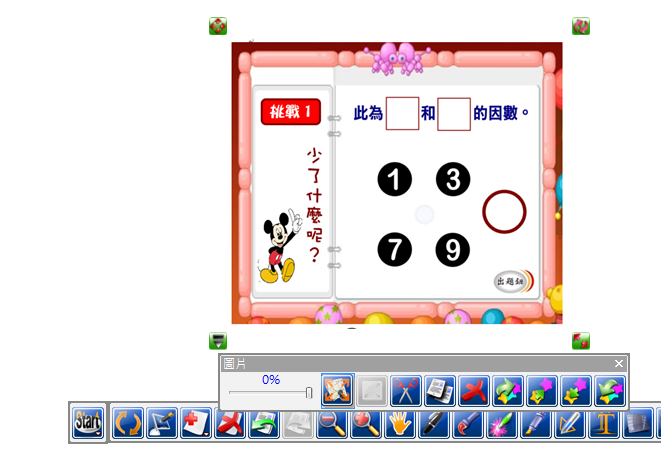 變為背景
抓圖工具…可剪下任何想儲存的圖案或解題過程
剪圖小技巧：目標～將單一題目變為教學頁
剪圖
拖曳貼上
變為背景
按“放大”
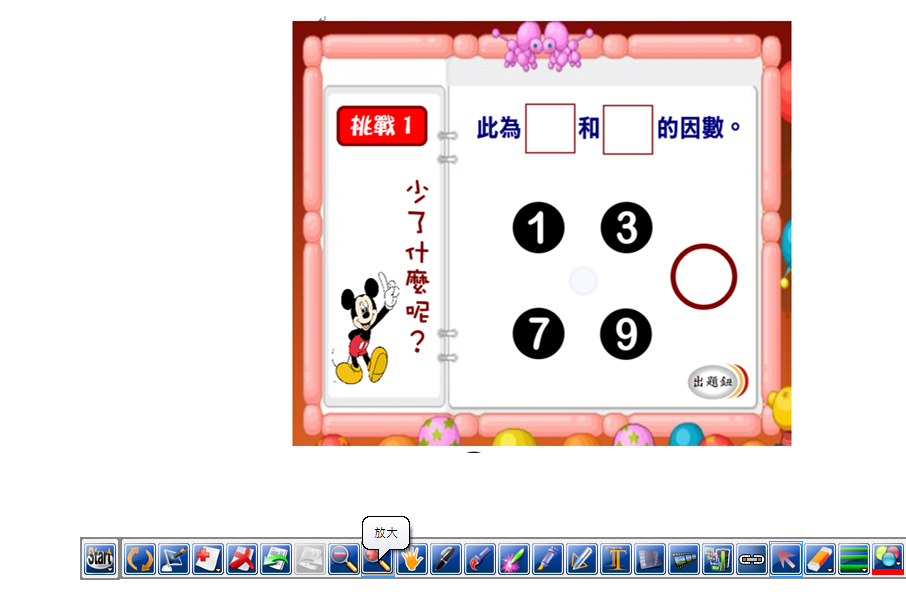 按“放大”，再搭配漫遊調好位置
數學工具…量角器、尺、圓規、計時器
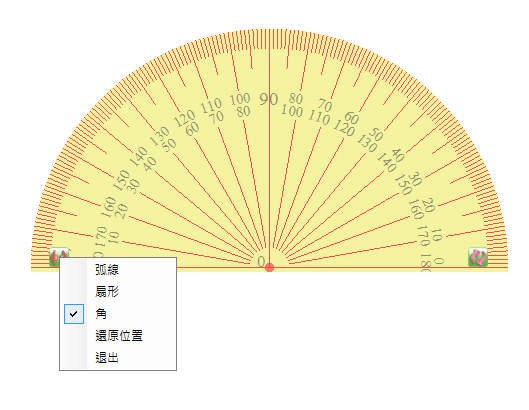 旋轉
縮放
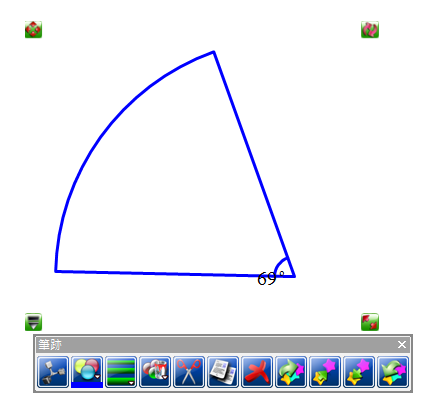 移動
物作格式
點選物件後會出現四角
放大縮小功能
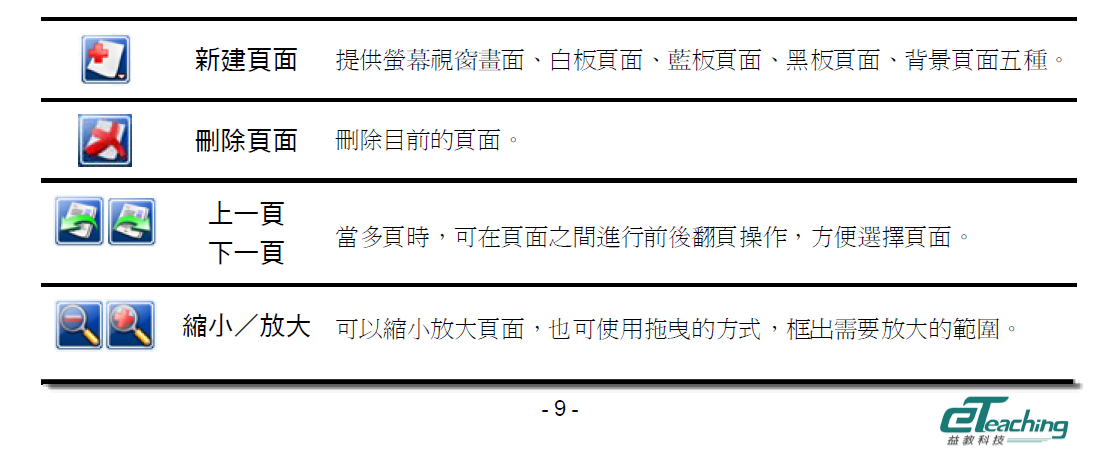 點選後，再點擊畫面即會漸漸變大；也可以用拖曳方式
漫遊…好用的功能，可自在移動板面
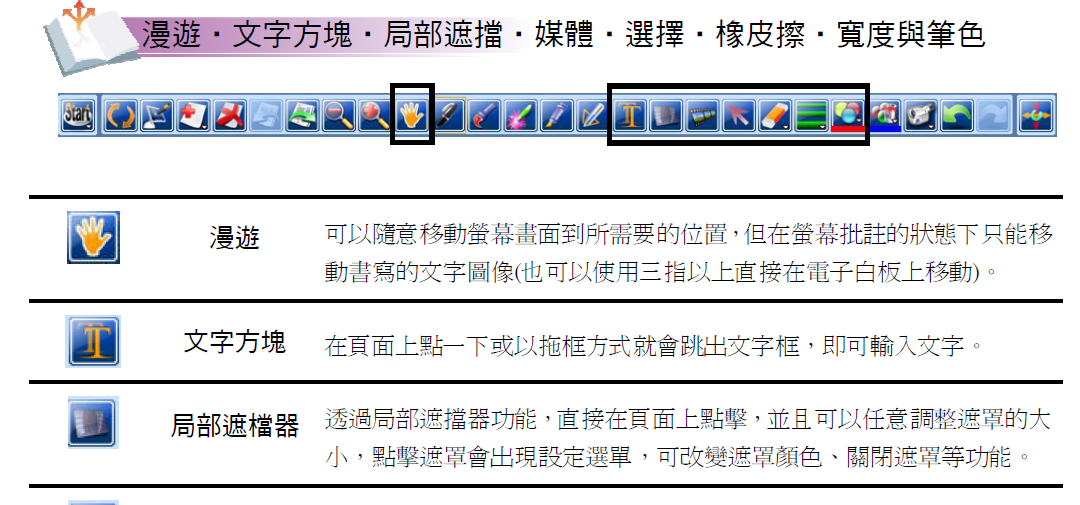 很好用，可以延伸擴充畫面，不管是加長或加寬
插入媒體＆選擇工具
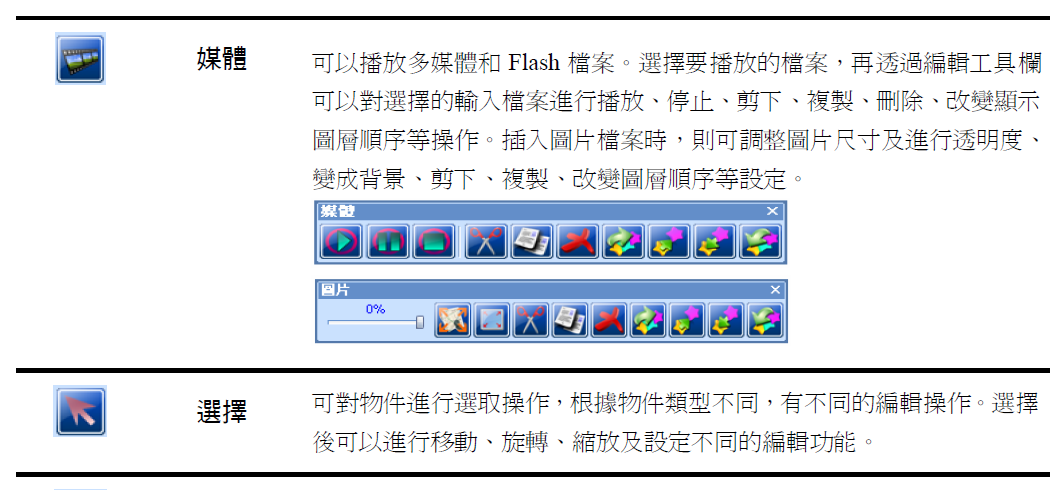 點選後，滑鼠在桌面滑動圈選可以同時選到數個物件
橡皮擦（三種用法）＆寬度設定
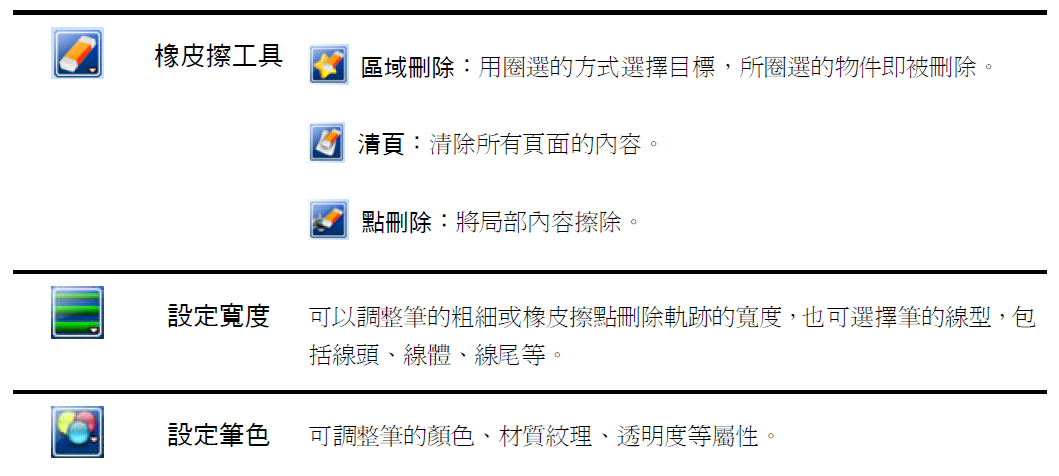 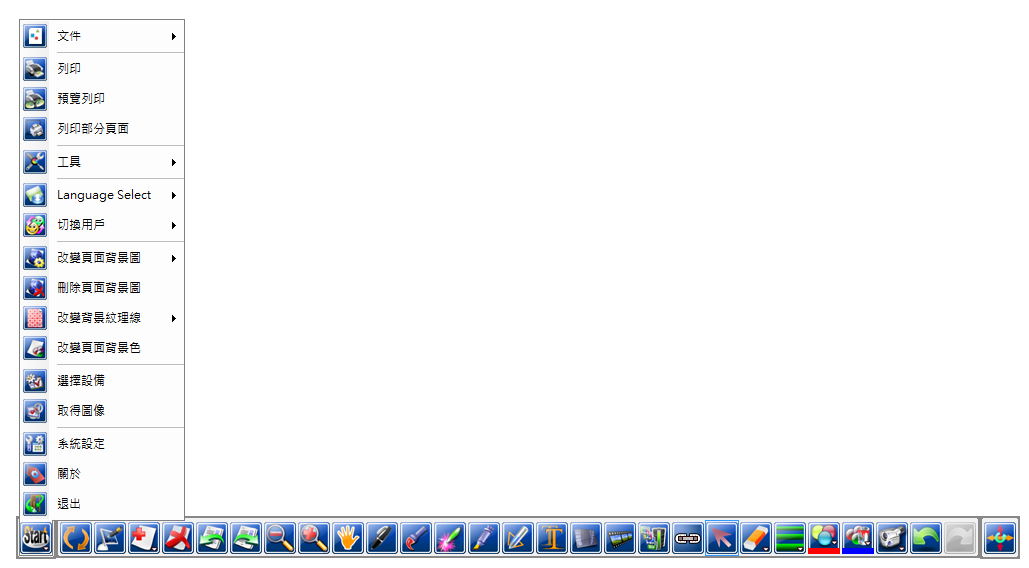 硬體預設的寬度可在系統設定中更改
伸縮旋轉工具列…可調整自己習慣的模式
按住它可調整
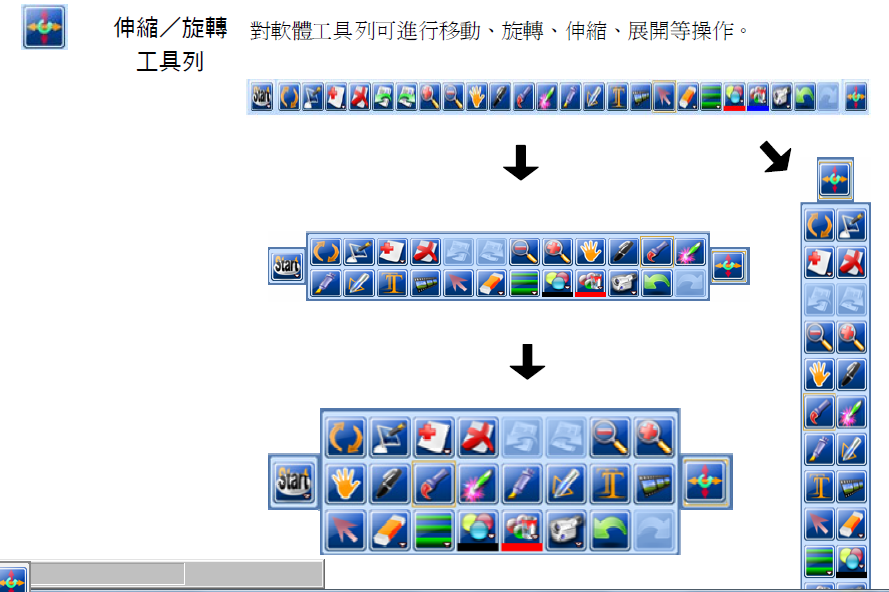 按住它可移動工具列
圖釘鈕…可固定筆記簿介面，使其不會縮回
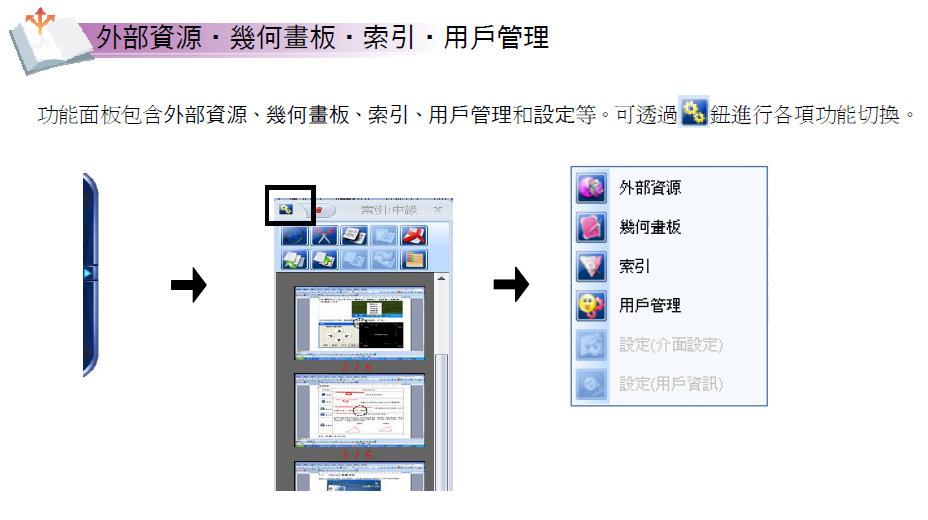 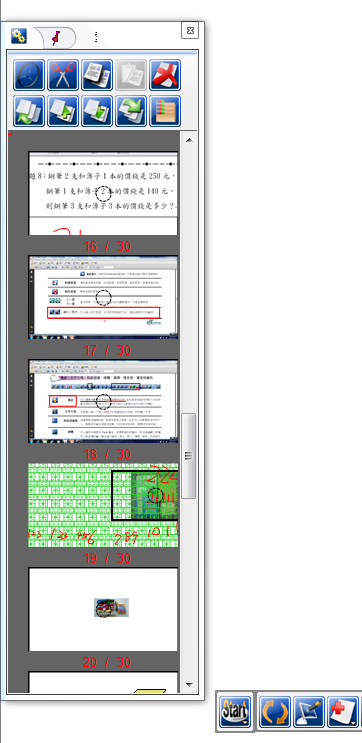 圖釘鈕～固定筆記簿
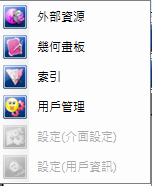 外部資源…隨附的圖庫＆自己可建立圖庫資料夾
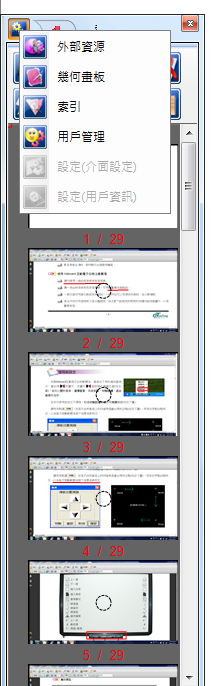 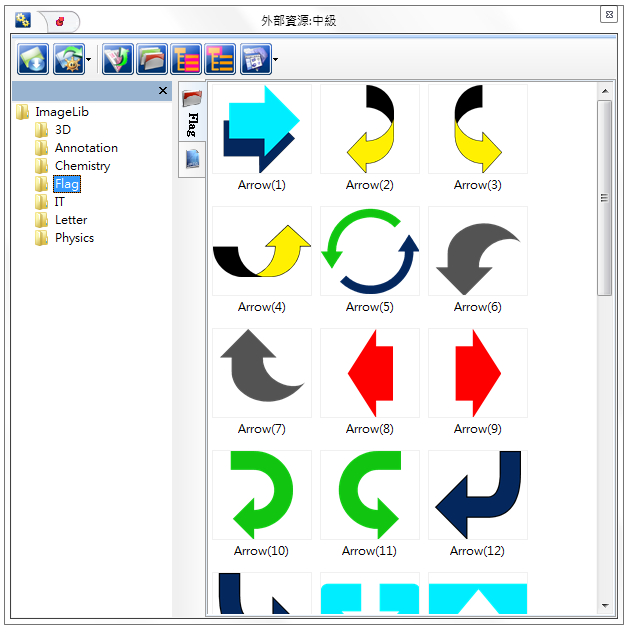 程式內建的圖庫
外部資源…編輯設定自己的圖庫資料夾的方式
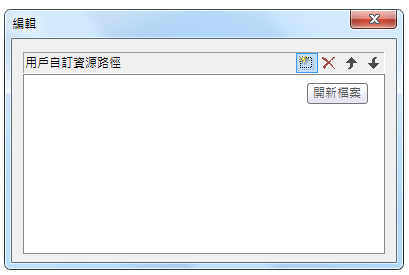 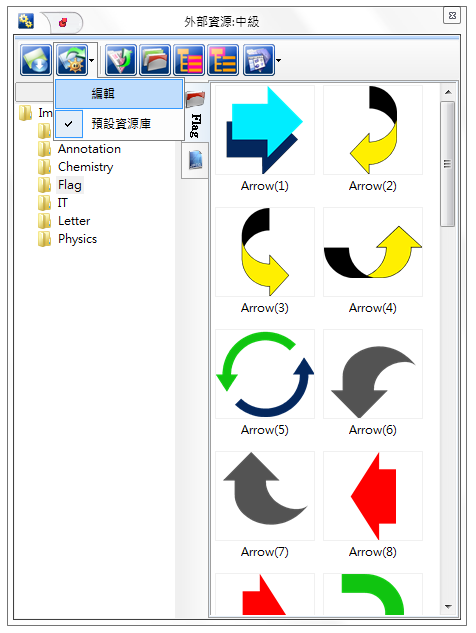 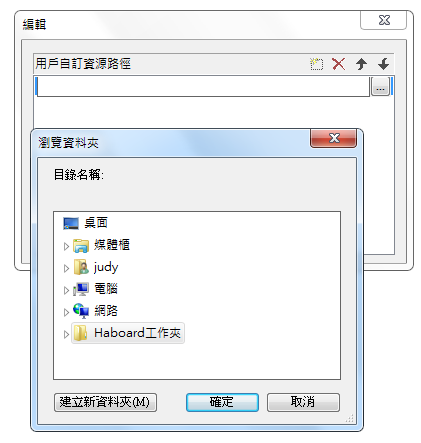 選擇自己的圖庫夾
幾何畫板…數學好用的基本圖案可應用
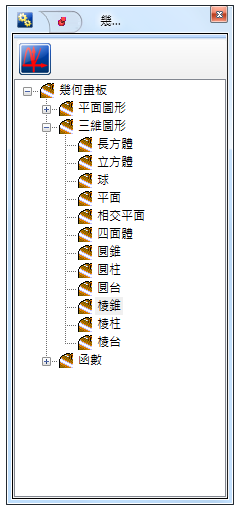 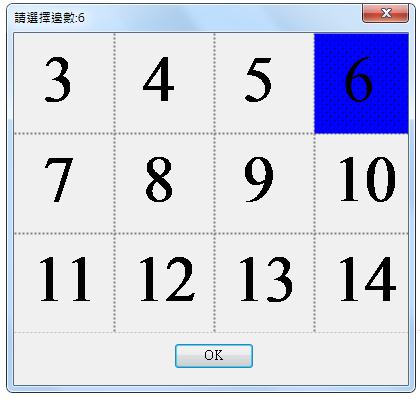 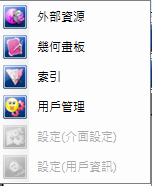 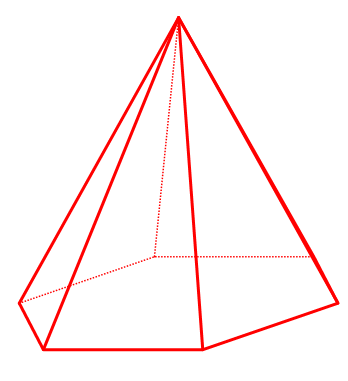 索引…回到原來的筆記頁＆鳥瞰頁的應用
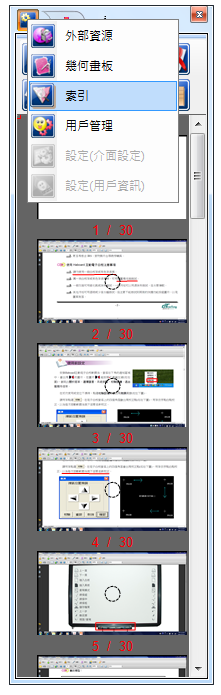 放大縮小後或漫遊後，可按此鈕回復原大小
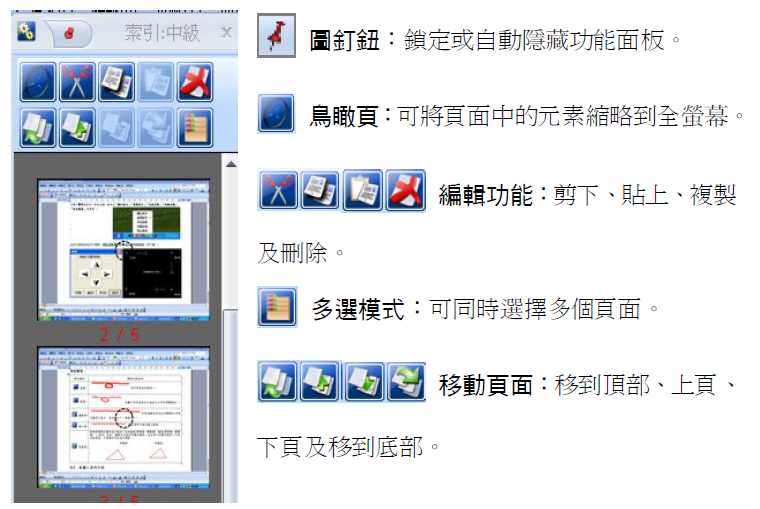 用戶管理…可以自由設定自己常用的工具列
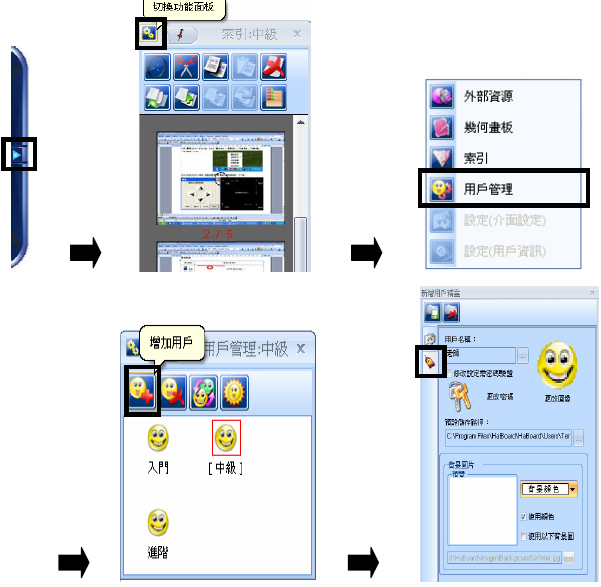 完成後要按“確定”
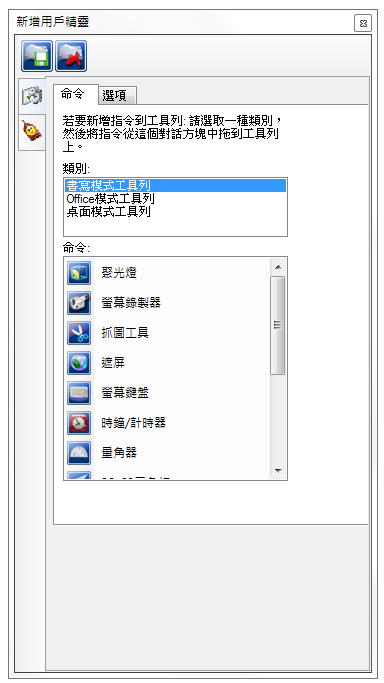 不要的移掉，需要的移入
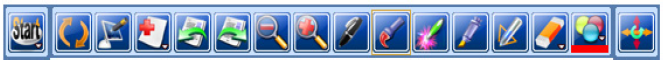 切換用戶…設定好自己的工具列，如何切換
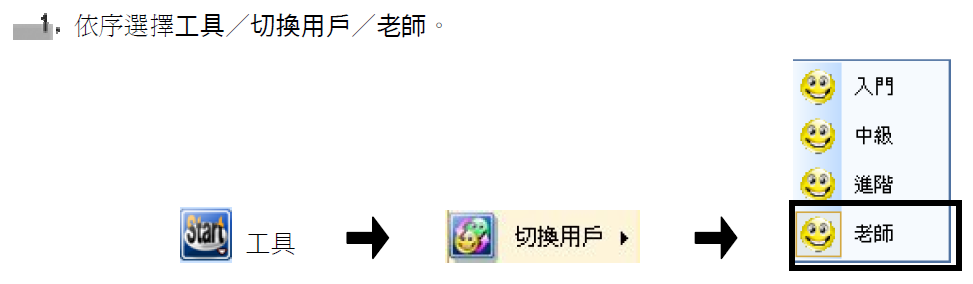 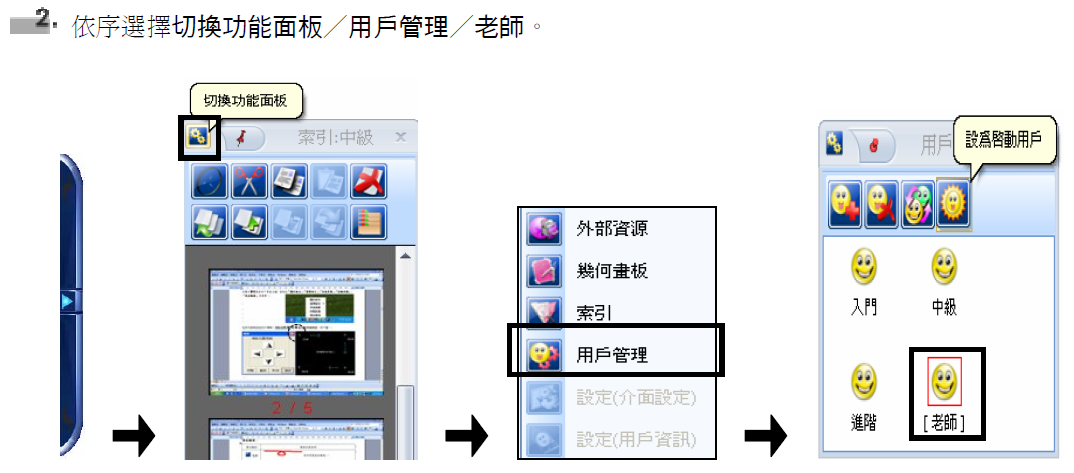